ИСТОРИЯ БЕЛОРУССКОЙ ШКОЛЫ И ПЕДАГОГИКИ
ИСТОРИЯ БЕЛОРУССКОЙ ШКОЛЫ И ПЕДАГОГИКИ
Воспитательная практика древних славян (Полоцкое княжество)
Деятельность Ф. Скорины. Братские школы на территории  древней Беларуси. 
Просветительские идеи (XVII–XVIII вв.) и реформы образования (XVIII–XIX вв.) в Беларуси. 
Борьба народных учителей Беларуси за создание национальной школы (вторая половина XIX – начало XX вв.)
Школа Беларуси в условиях оккупации. Развитие образования в Беларуси после второй мировой войны.
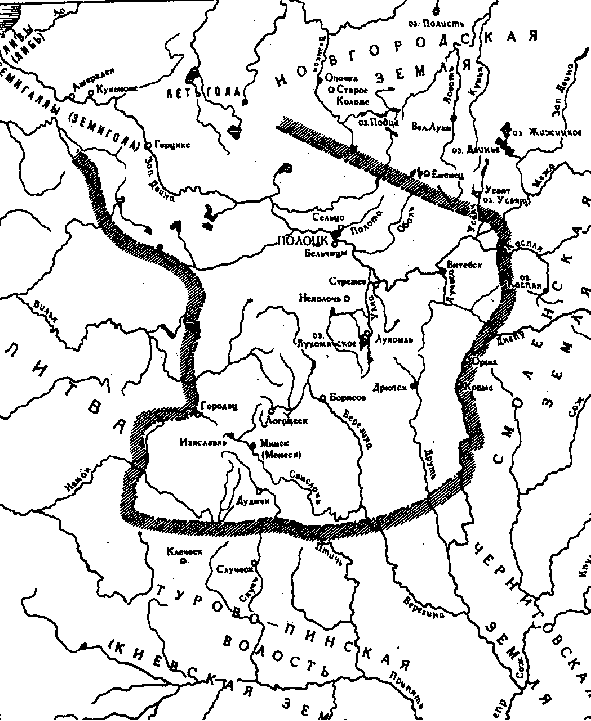 Спасо-Ефросиньевская церковь
Памятник древнерусской архитектуры. Относится к полоцкой школе градостроительства. Построена архитектором Иоанном по заказу Ефросиньи Полоцкой между 1152 - 1161 гг. как соборный храм Спасо-ефросиньевского монастыря. 
В XIX в. была частично перестроена архитектором А.Порта.
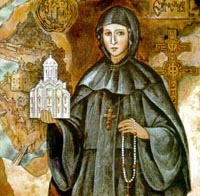 Ефросинья Полоцкая
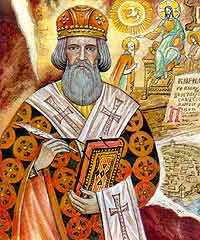 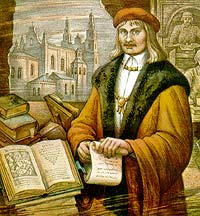 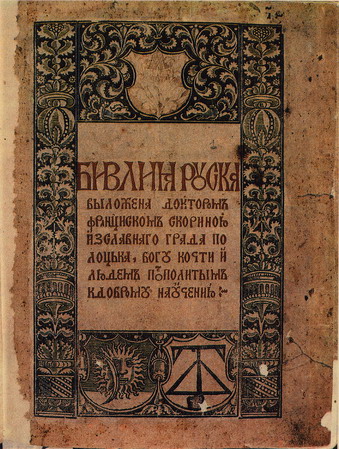 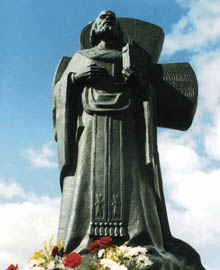 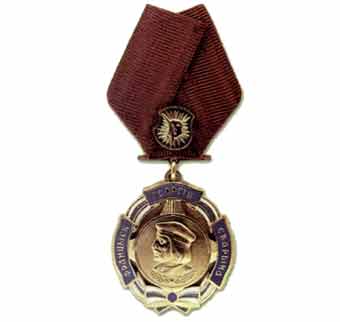 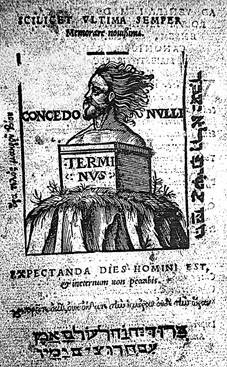 [Speaker Notes: Микола Гусовский. Оригинал сборника.]
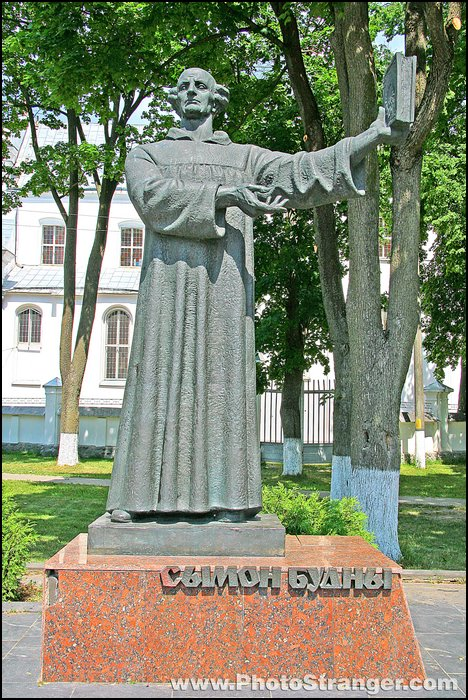 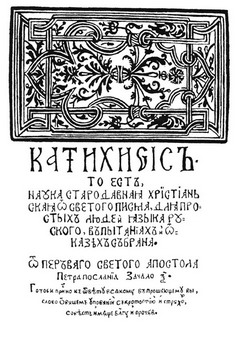 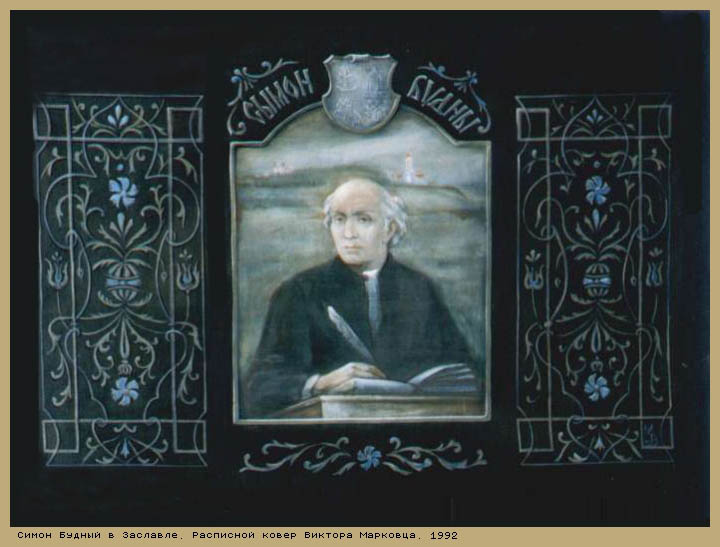 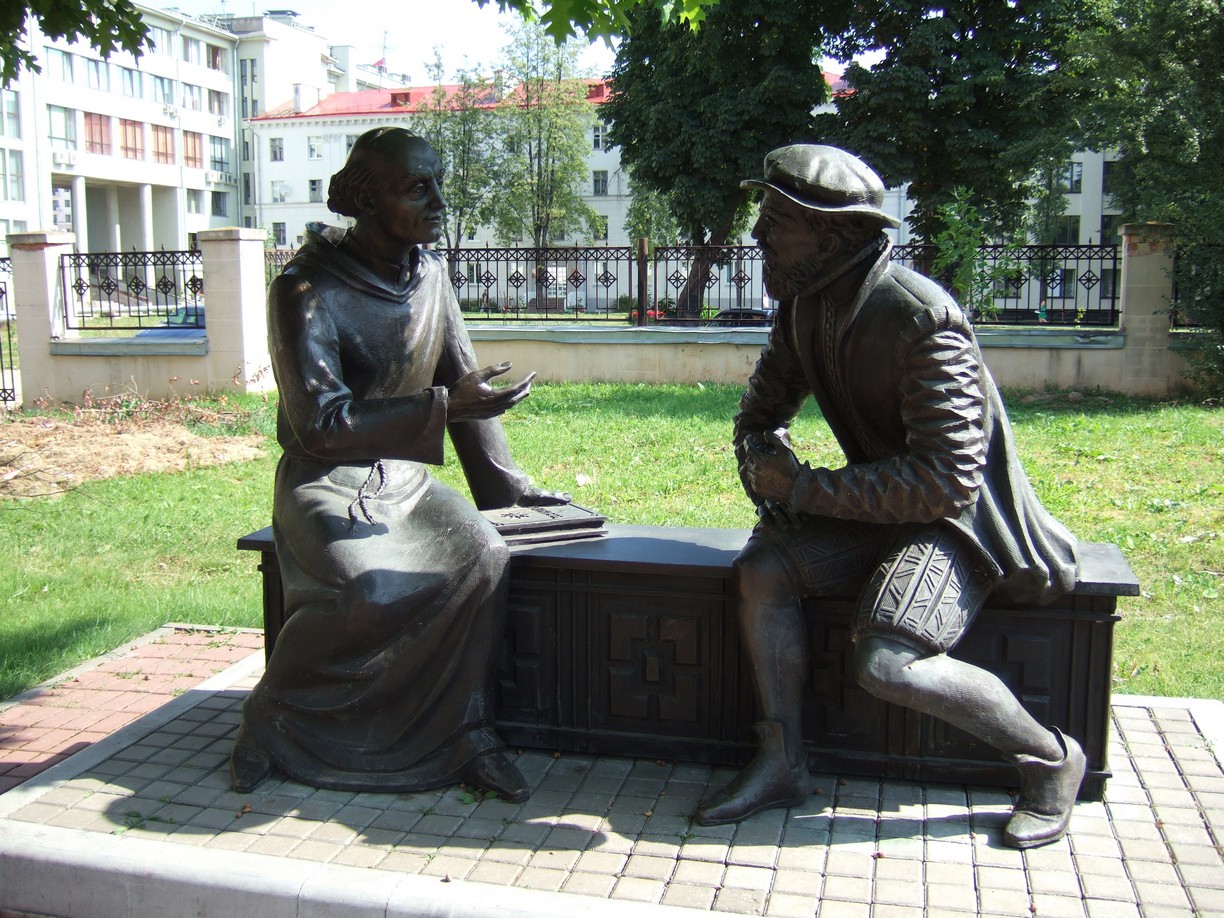 [Speaker Notes: Василий Тяпинский и Симон Будный]
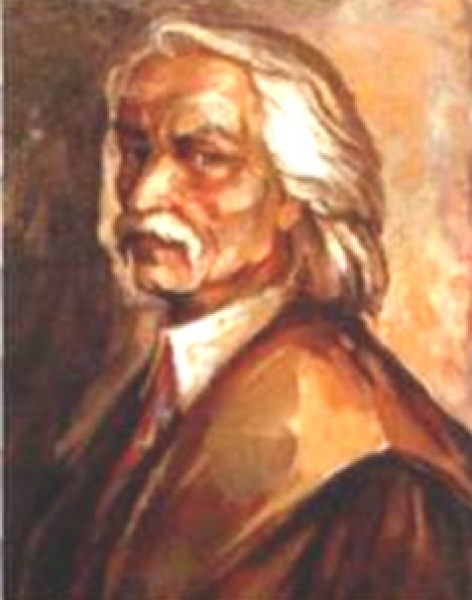 [Speaker Notes: Казимир Лыщинский]
ФРАГМЕНТЫ ИЗ ТРАКТАТА КАЗИМИРА ЛЫЩИНСКОГО «О НЕСУЩЕСТВОВАНИИ БОГА»
1) Заклинаем вас, о богословы, именем вашего бога; разве вы этим не гасите свет разума, не отнимаете солнца у мира, не опрокидываете с небес вашего бога, когда вы приписываете богу невозможное, противоречивые черты и свойства бога (4, 24—28) [Цифры в скобках обозначают страницы и строчки рукописи].
2) Человек — создатель бога, а бог — творение и создание человека. Таким образом, люди — творцы и создатели богов, и бог является не действительной сущностью, а [творением] разума и к тому же химерическим; поэтому бог и химера — одно и то же (11/32—36).
3) Религия установлена людьми неверующими, чтобы им воздавали почести... Вера в бога введена безбожниками. Страх божий внушен не имеющими страха для того, чтобы [их] боялись. Вера, которую считают священной, — это человеческая выдумка. Учение, будь то логическое или философское, которое кичится тем, что оно учит истине о боге, ложно. И, наоборот, то, что осуждено как ложное, есть правдивейшее (11, 37 и 1—5). 
4) Лжемудрецы обманывают простой народ, опутывая его лживой верой в бога и поддерживают ее таким образом, что даже если бы мудрецы захотели его [народ] освободить с помощью истины от этого угнетения, то их [т. е. мудрецов] подавляют при помощи [самого же] народа (12, 6—10). 
5) Однако мы не находим ни в нас самих, ни в других этого веления разума, укрепляющего нас в откровении божьем, ибо если бы оно в нас было, то все бы согласились, не сомневались и не возражали бы против писания Моисея и Евангелия (которое ложно) и не было бы различных изобретателей разных сект и их приверженцев - магометан и т. д. и т. п. Однако об этом не знают и подвергают это сомнению, а также высказывают противоречивые мнения не только несмышленные, но и мудрецы, которые путем правильного рассуждения, так же как и я, доказывают противоположное. Следовательно, бога нет (12, 11—20 и 23). 
__________________________________
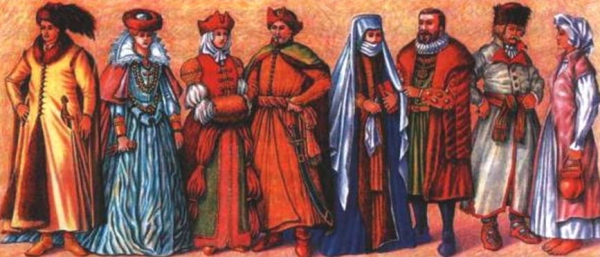 [Speaker Notes: Костюмы жителей Речи Посполитой в XVII веке]
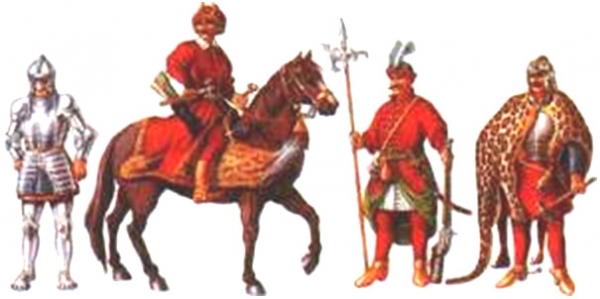 [Speaker Notes: Воинство Речи Посполитой в первой половине XVII века]
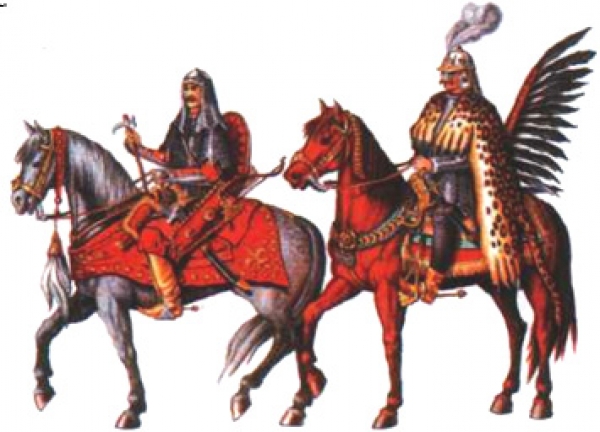 [Speaker Notes: Воинство Речи Посполитой во второй половине XVII века]
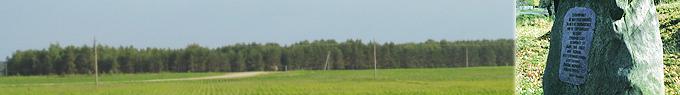 [Speaker Notes: Возле бывшего костела (построен в 1742 году - с начала 1990-х годов - православная Покровская церковь) в деревне Малые Щитники Брестского района установлен камень со словами о поиске истины философа и просветителя XVII века Казимира Лыщинского, уроженца этих мест.]
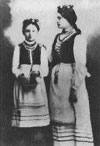 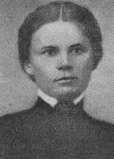 Элоиза Пашкевич (справа) с сестрой Каролиной
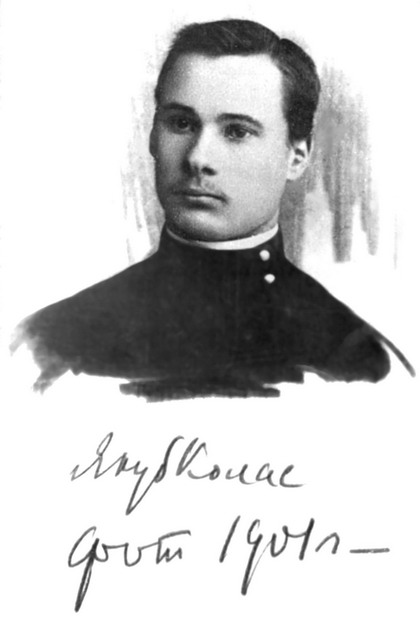 1911 г.
1911 г.
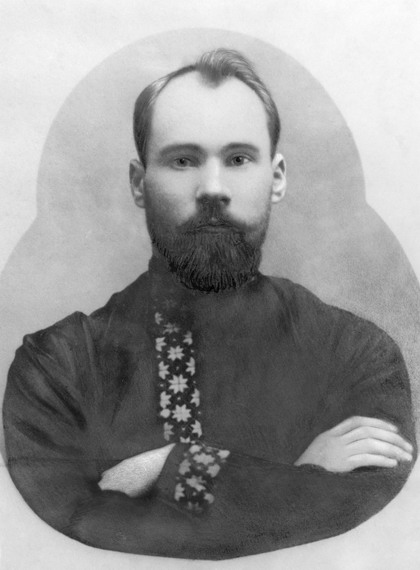 [Speaker Notes: Якуб Колас 1911 год]
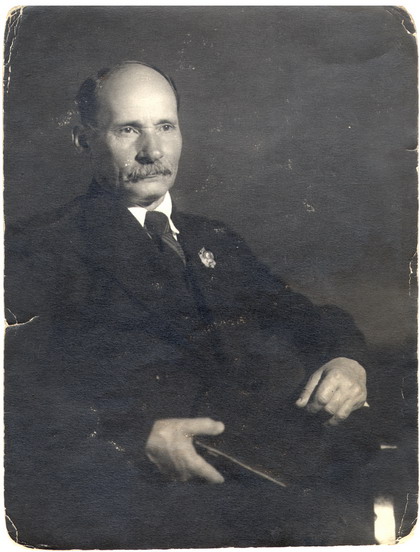 [Speaker Notes: Якуб Колас 1939 г.]